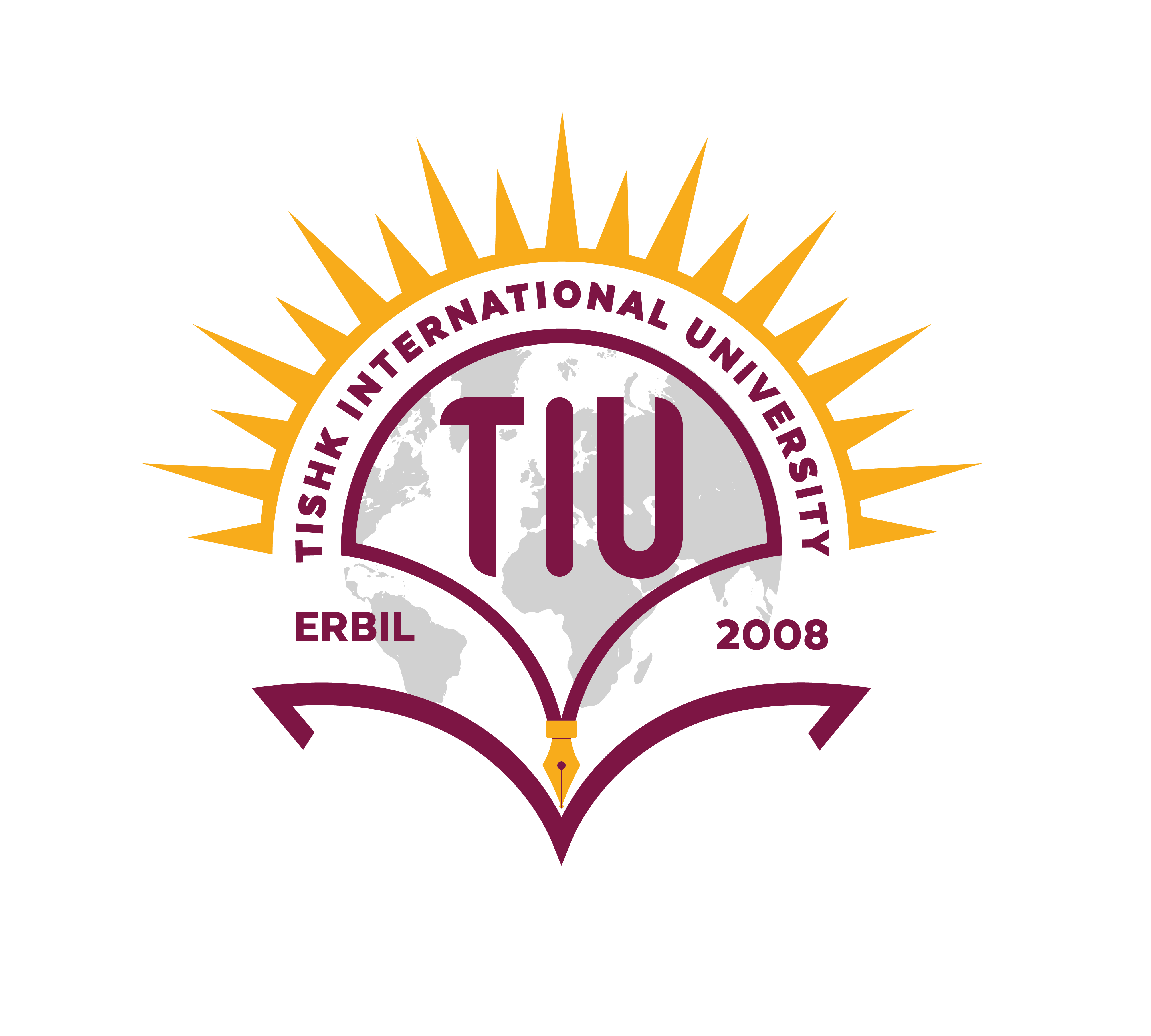 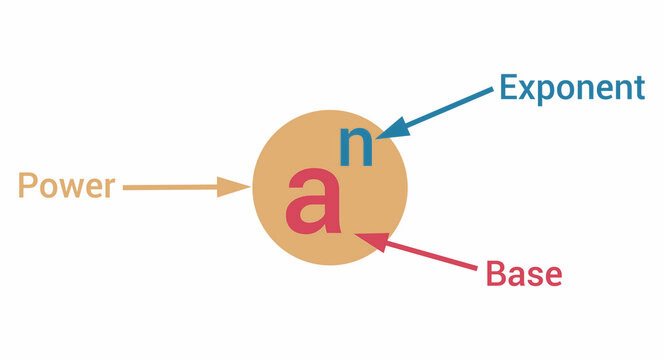 Lecture 5:
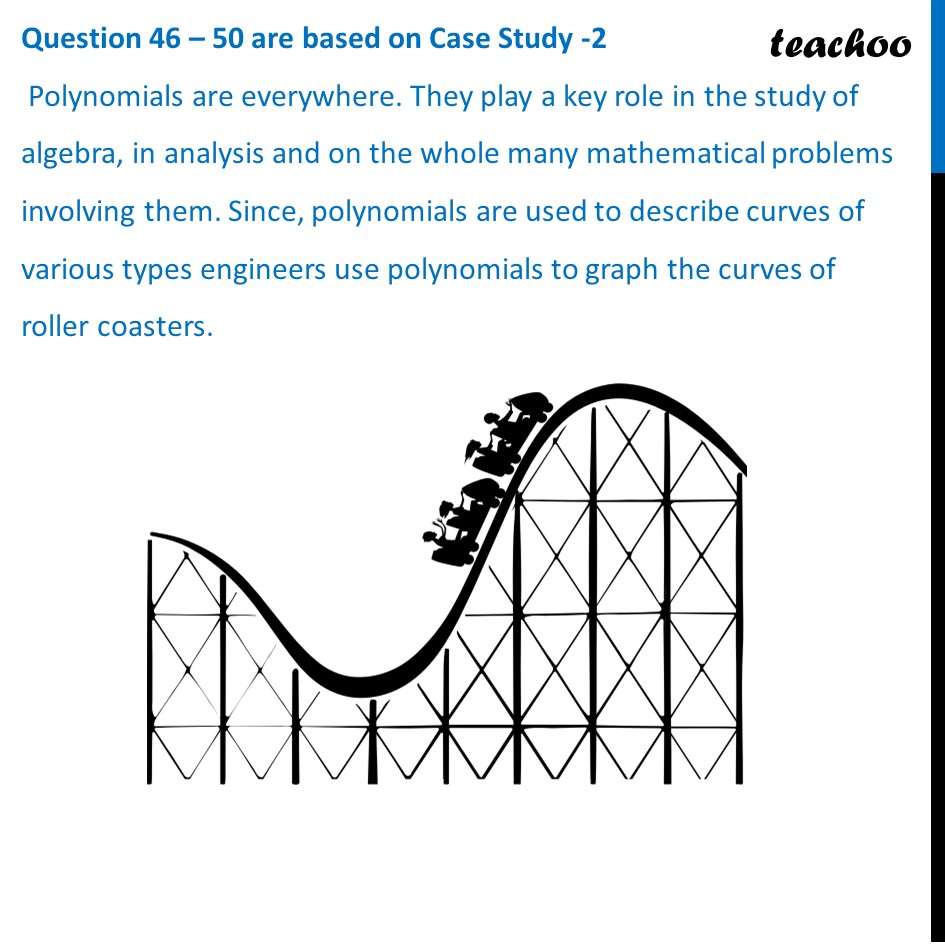 Powers                 
Logarithms
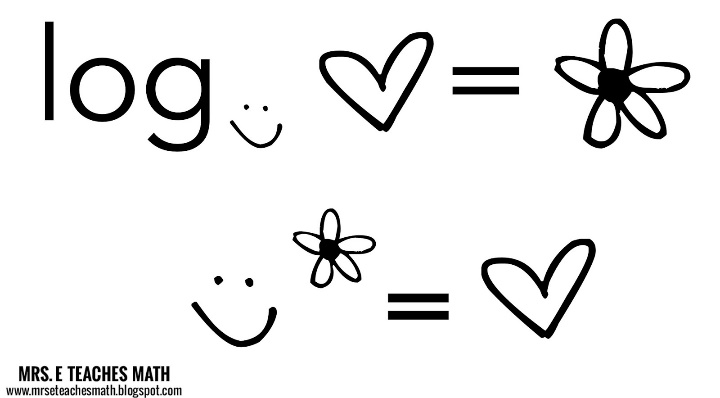 Ms. Togzhan Nurtayeva
Course Code: IT 161/A
Semester 1
Week 9-11
Date: 07.02.2024
What will we learn?
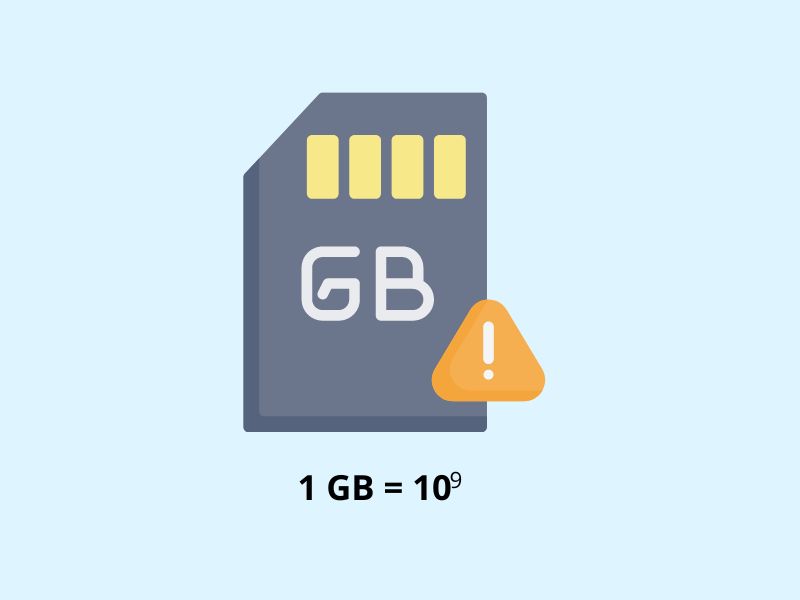 Power and nth root functions
Fractional powers and nth roots
Number System Conversion
Logarithmic Functions
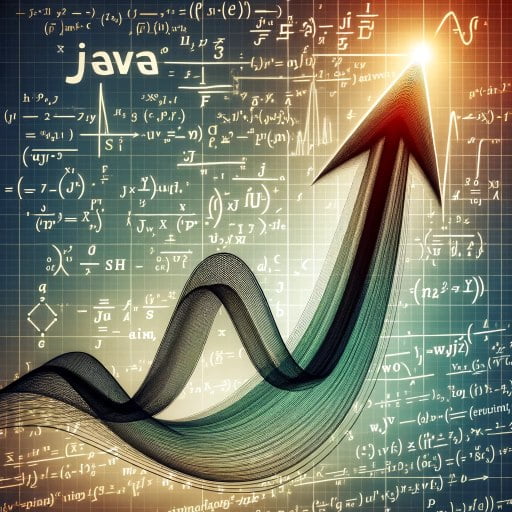 Powers / Exponents
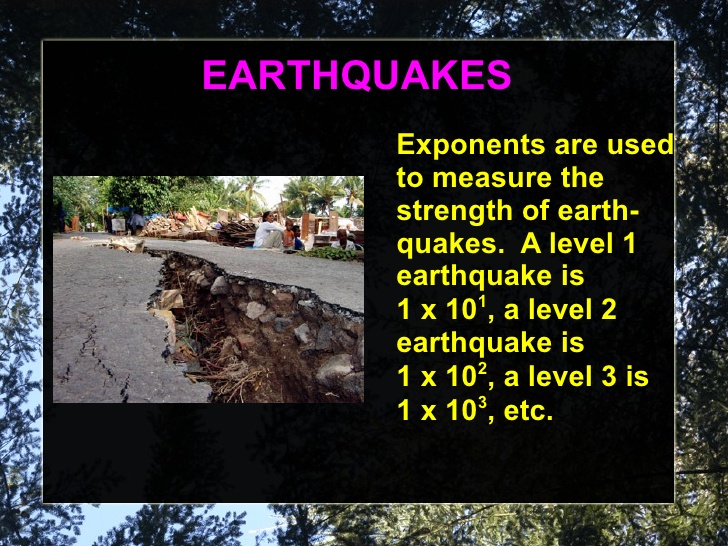 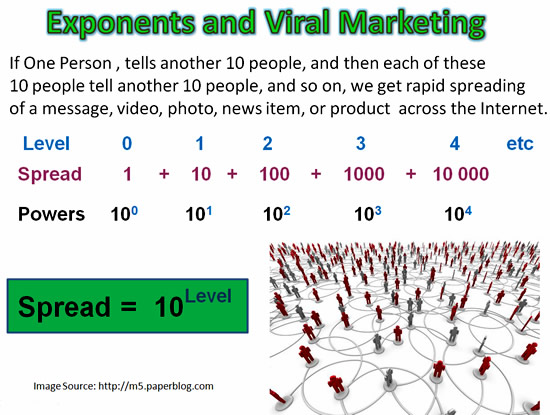 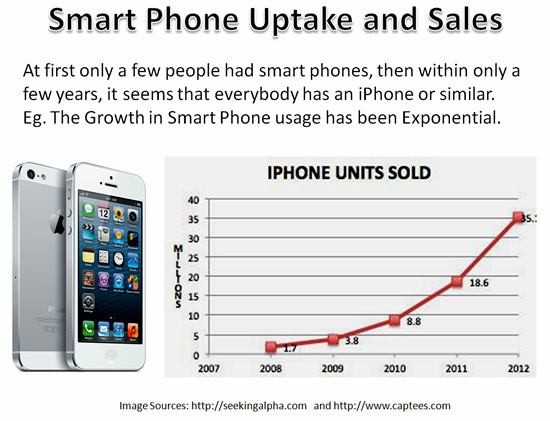 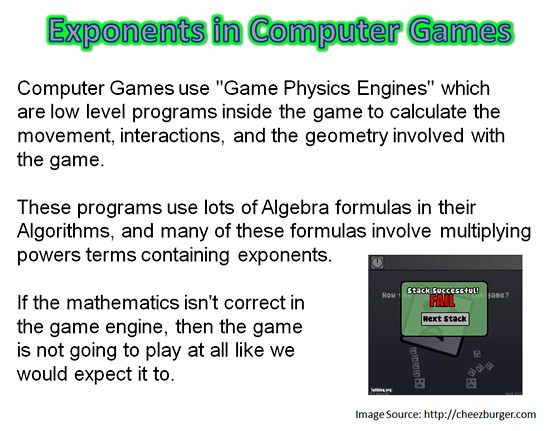 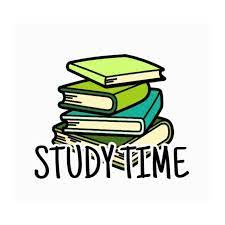 Exponents / Powers
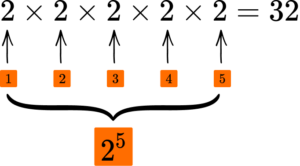 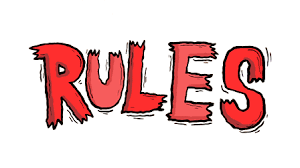 Exponents/Powers Properties
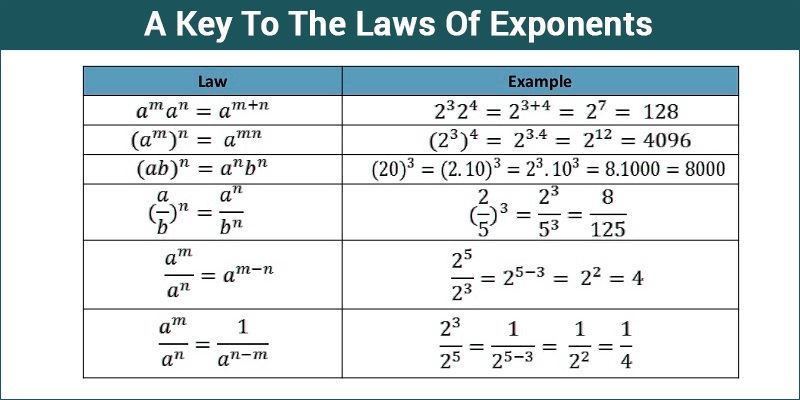 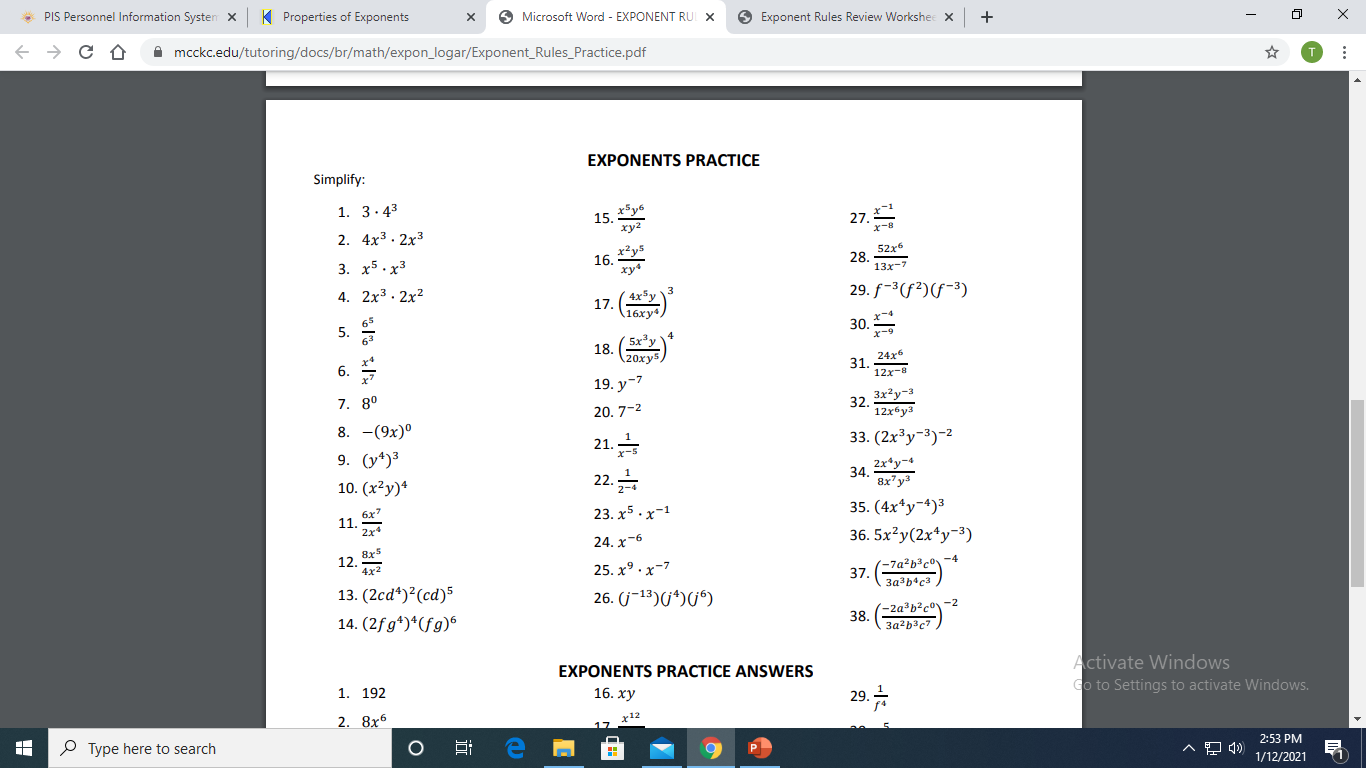 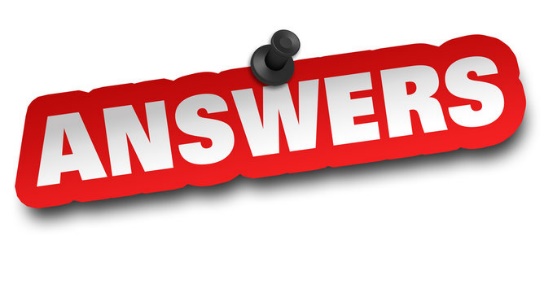 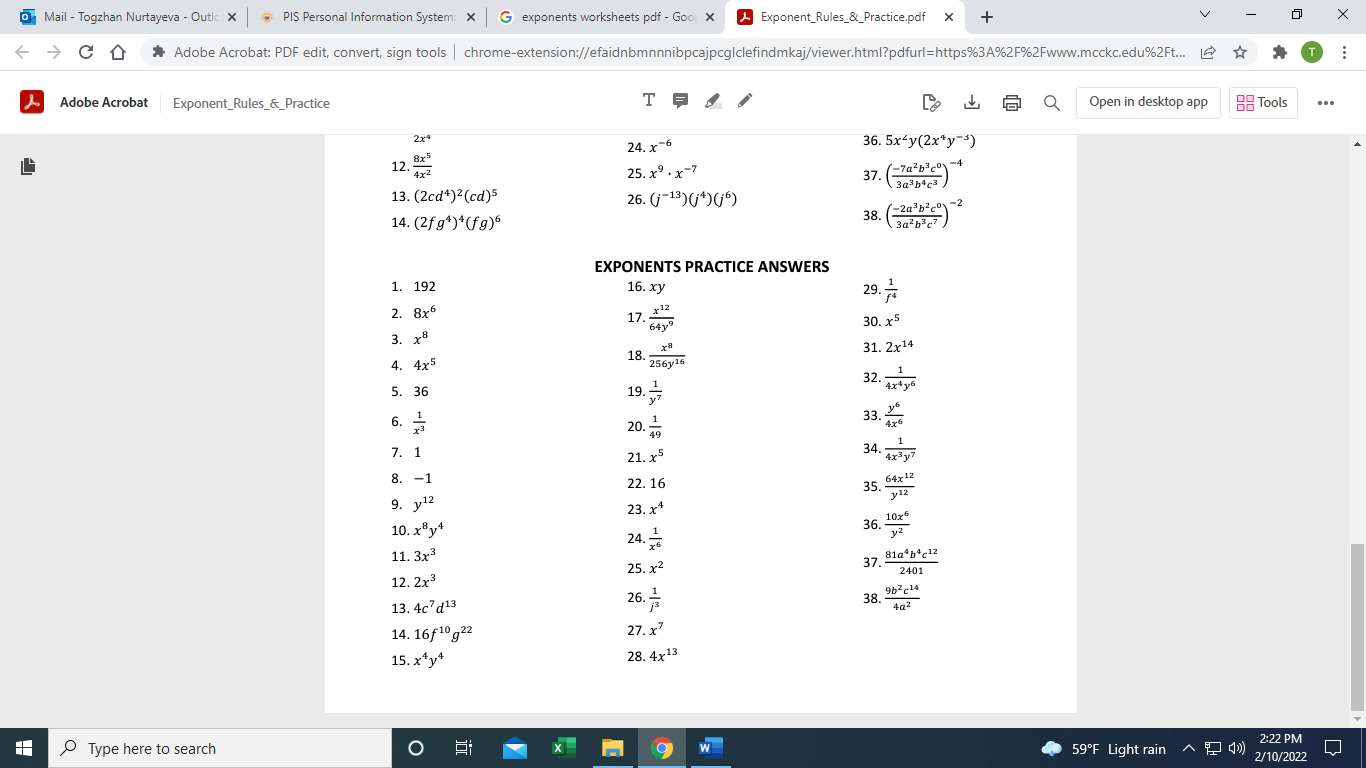 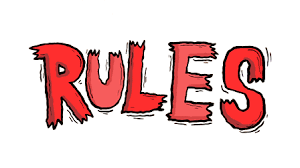 Exponents/Powers with Roots
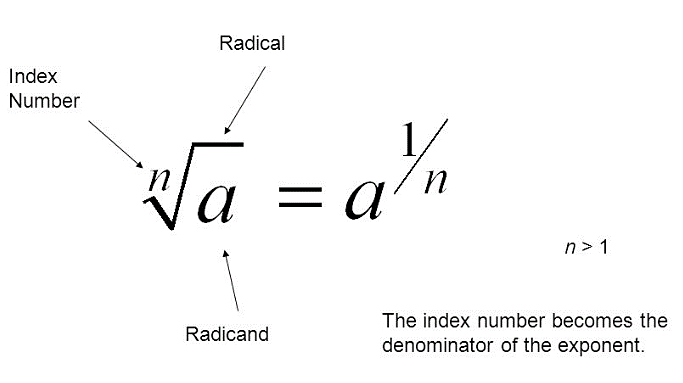 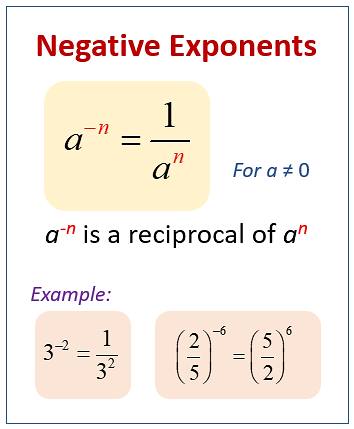 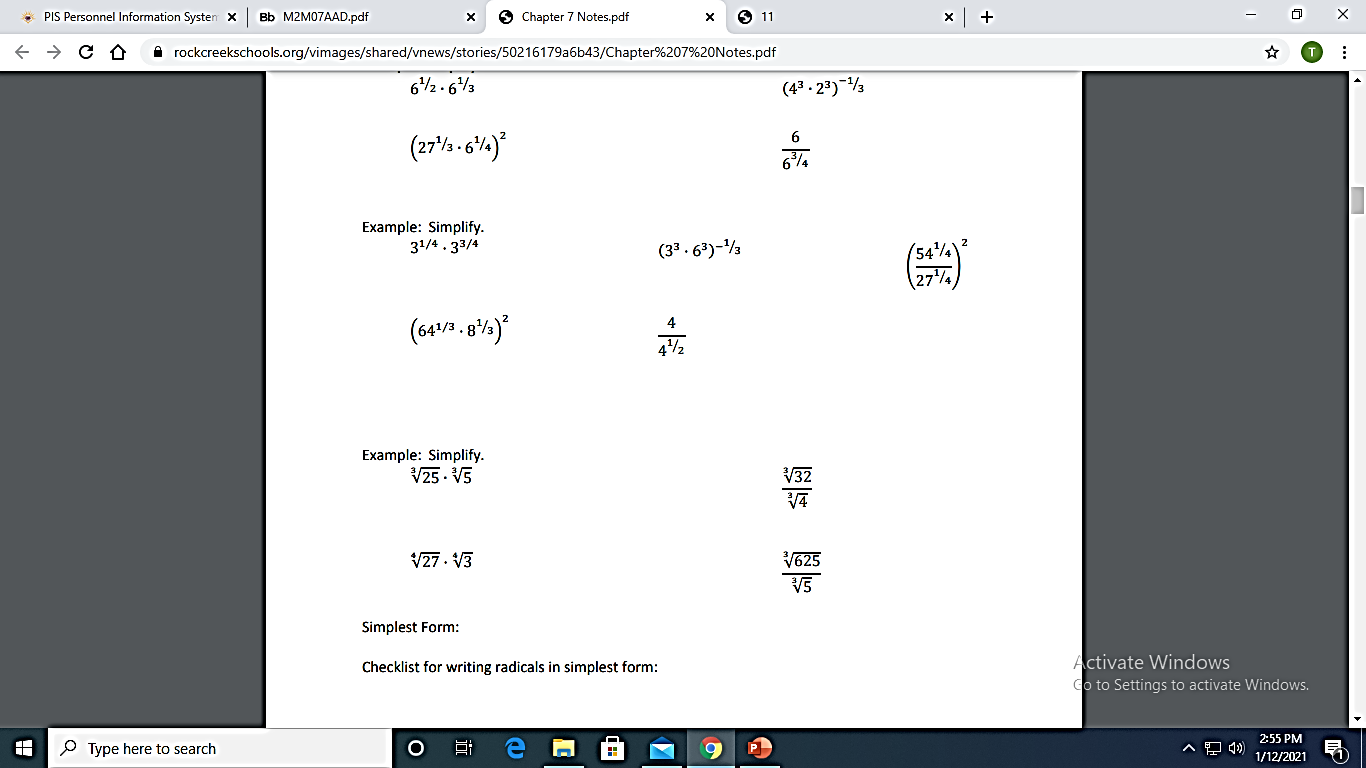 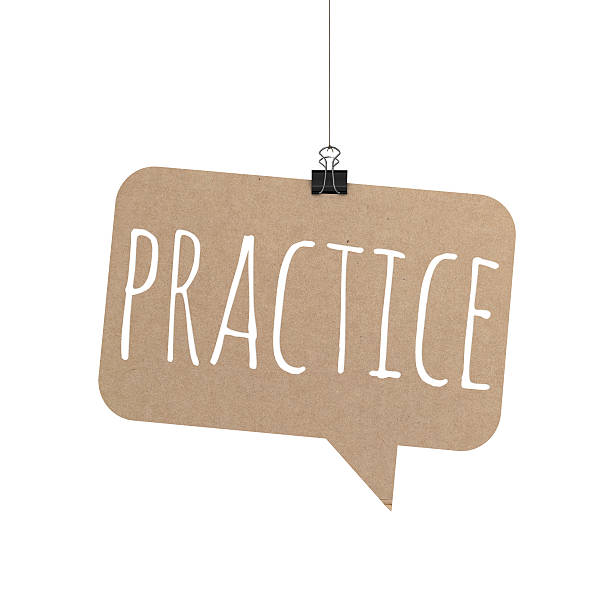 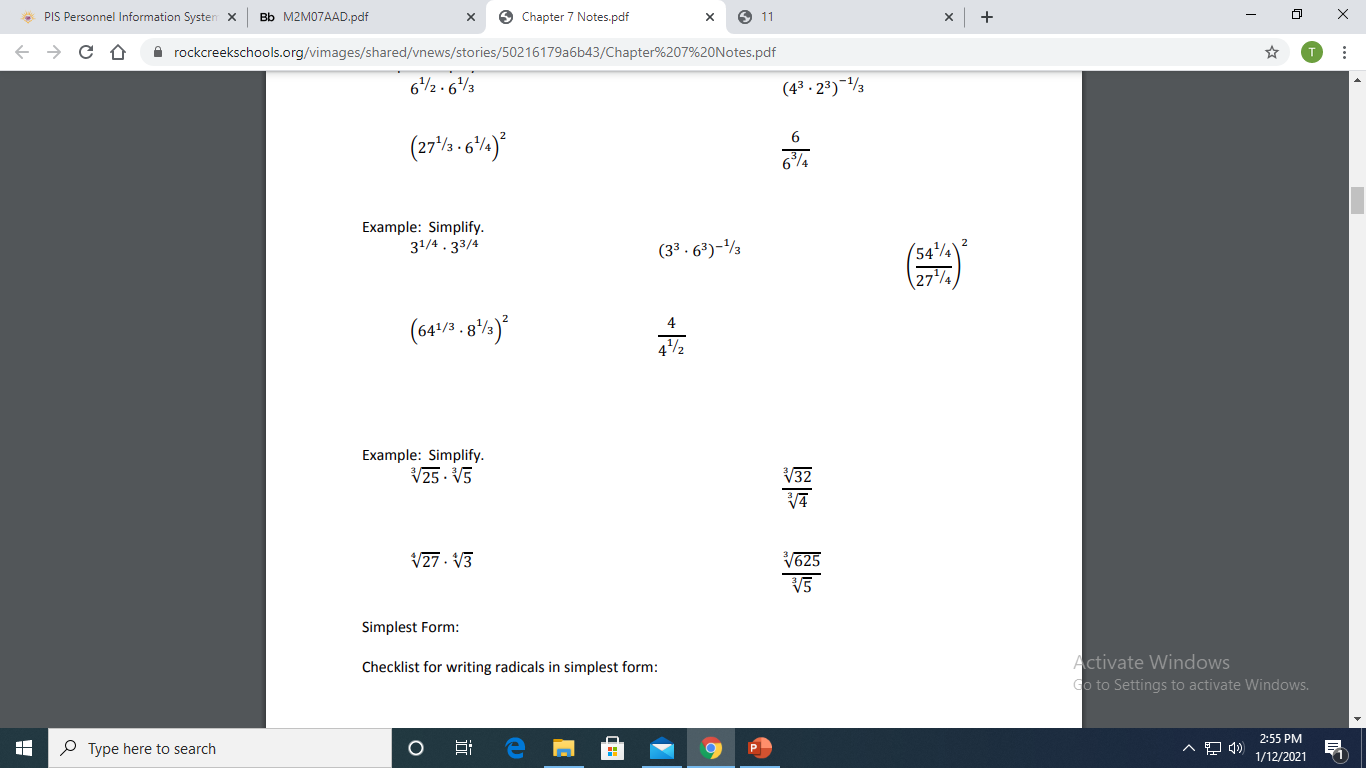 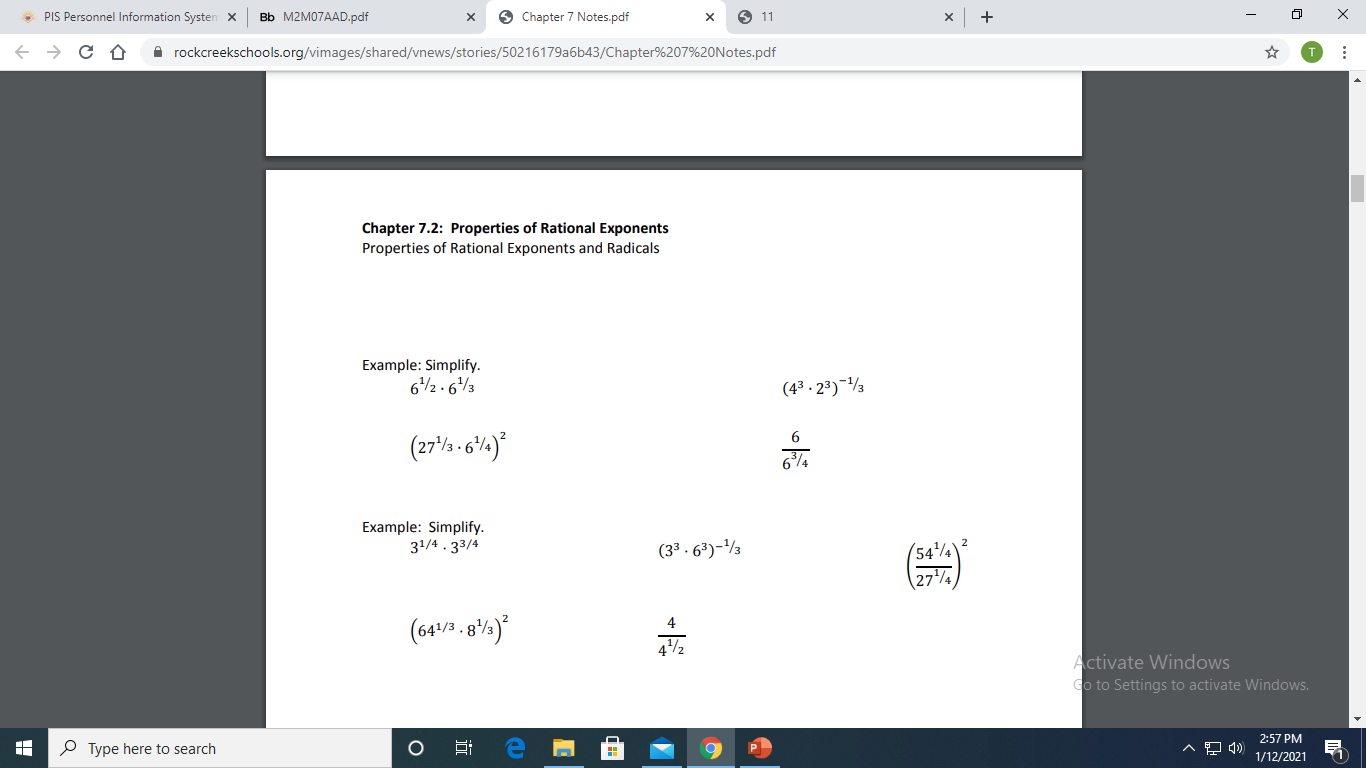 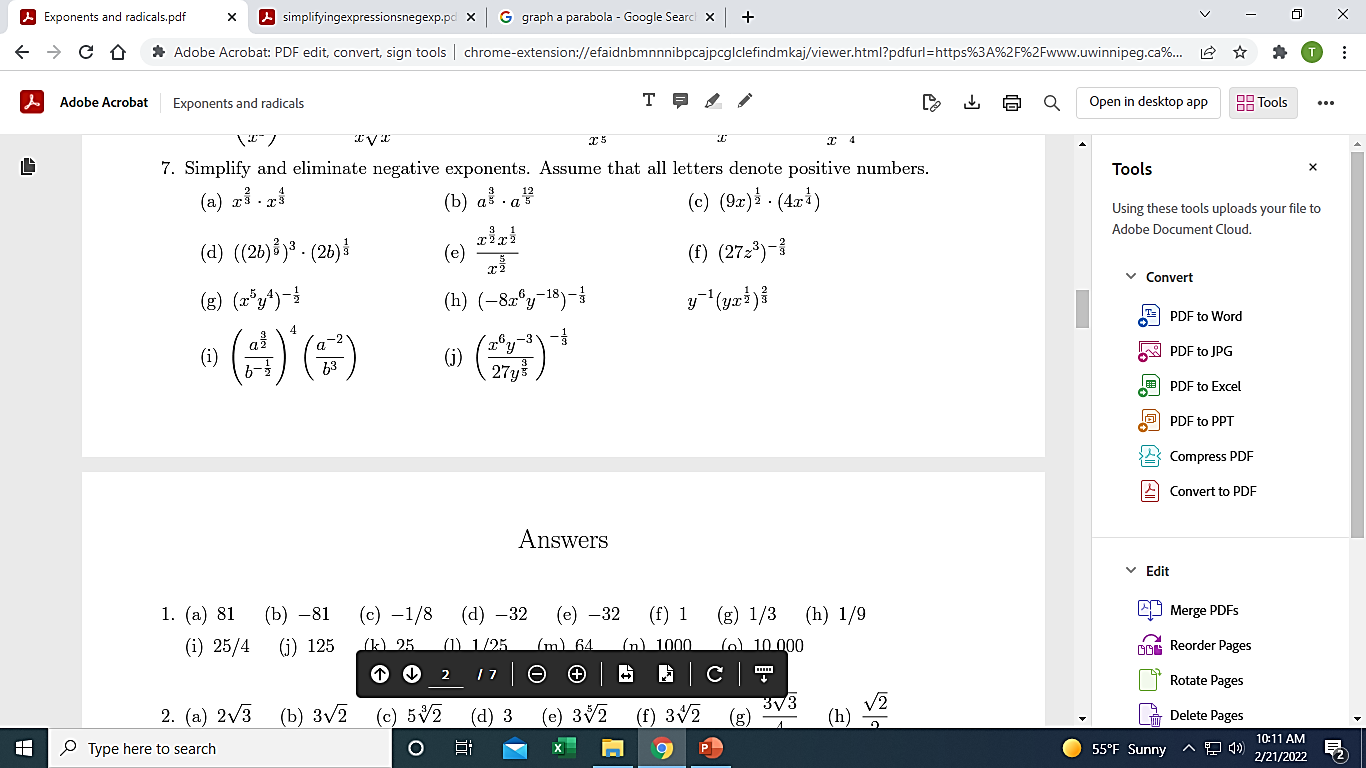 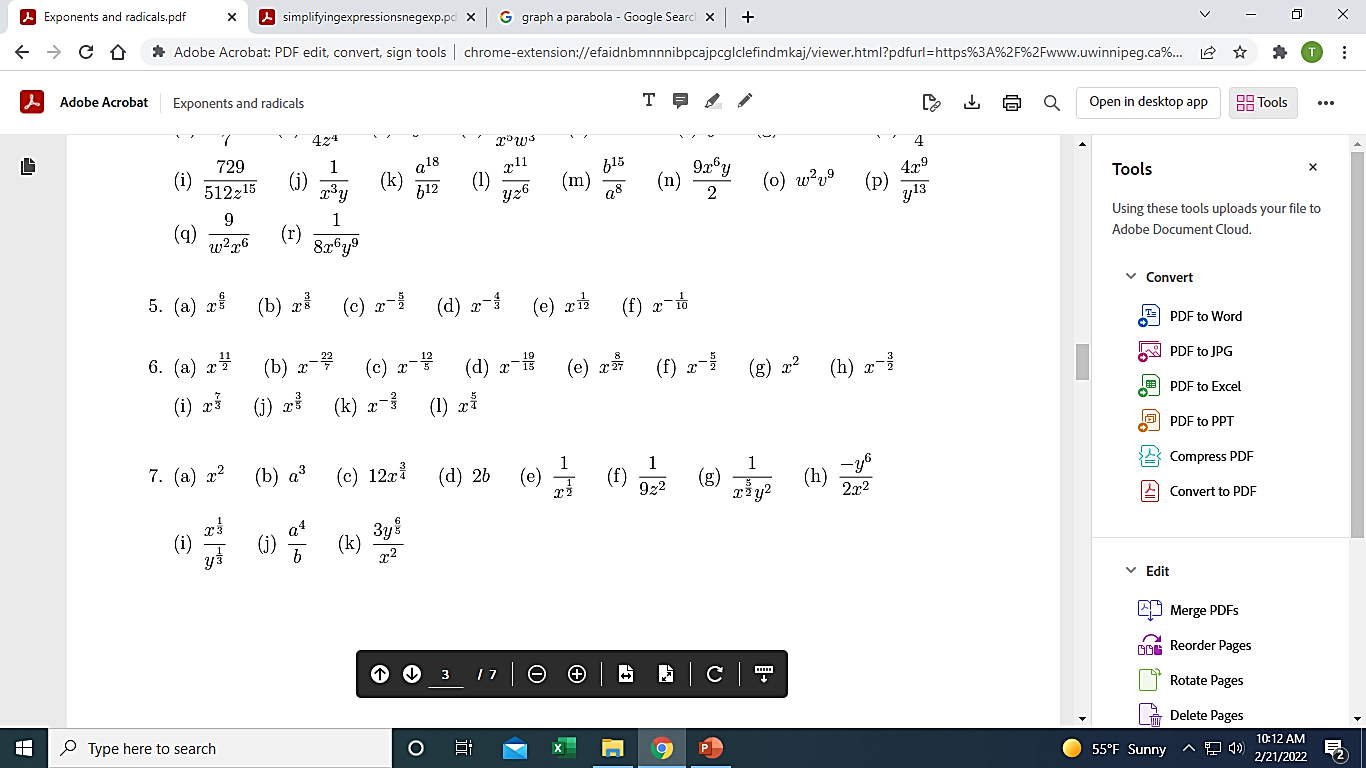 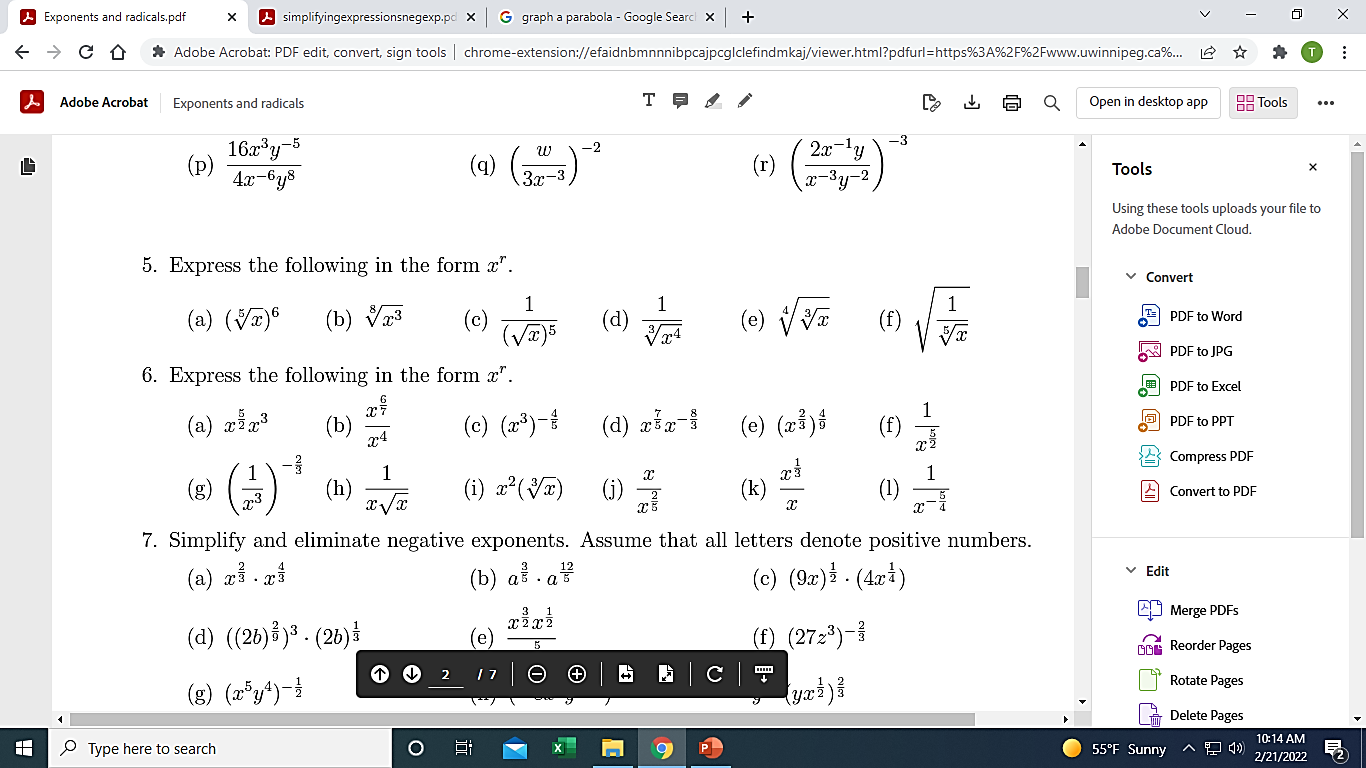 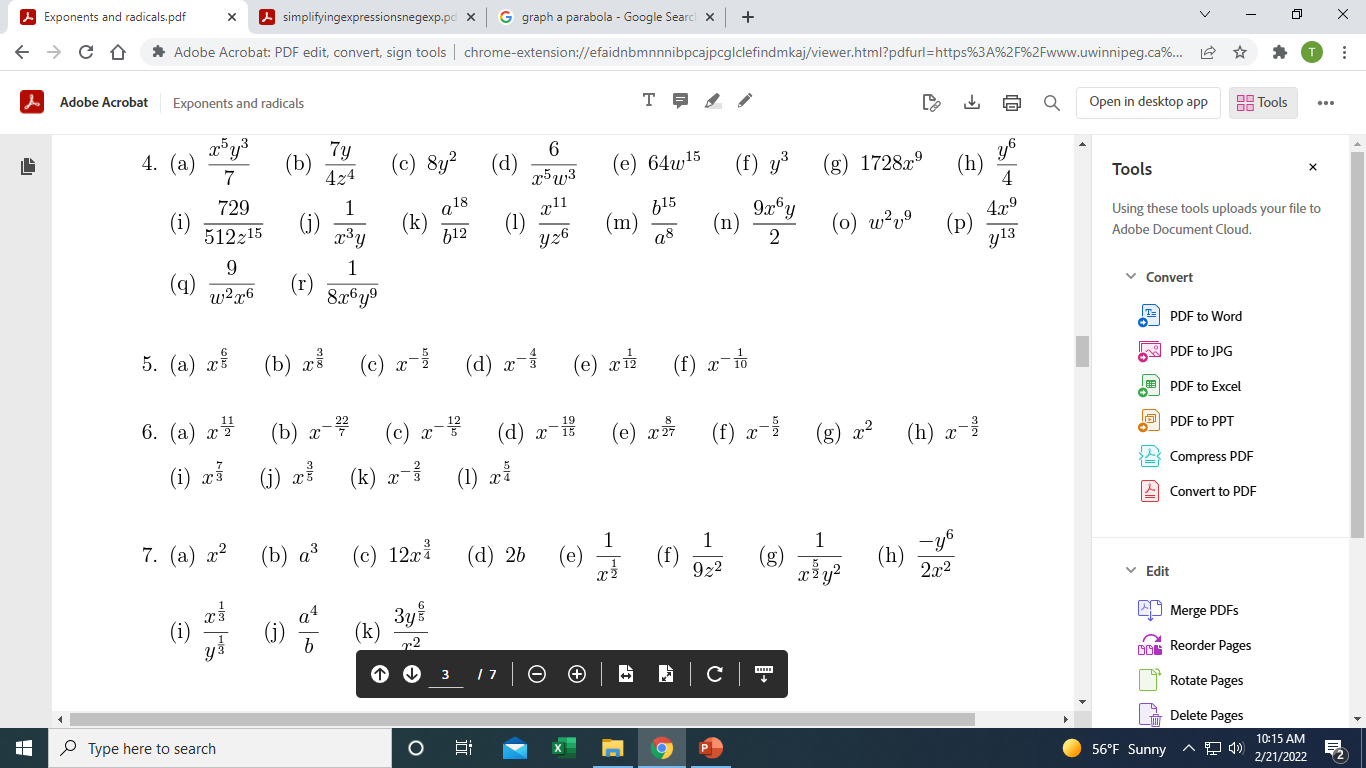 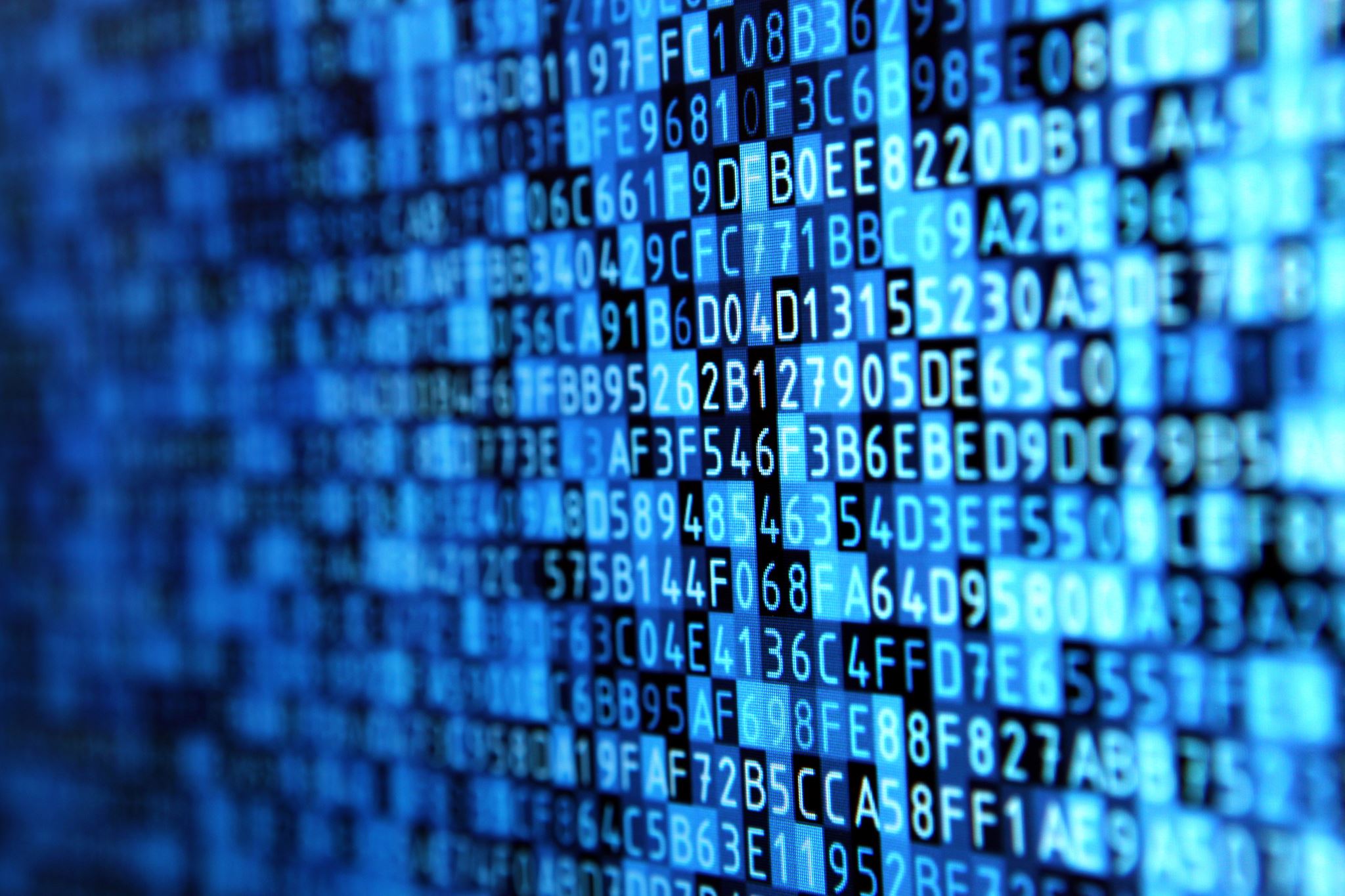 Number System Conversion
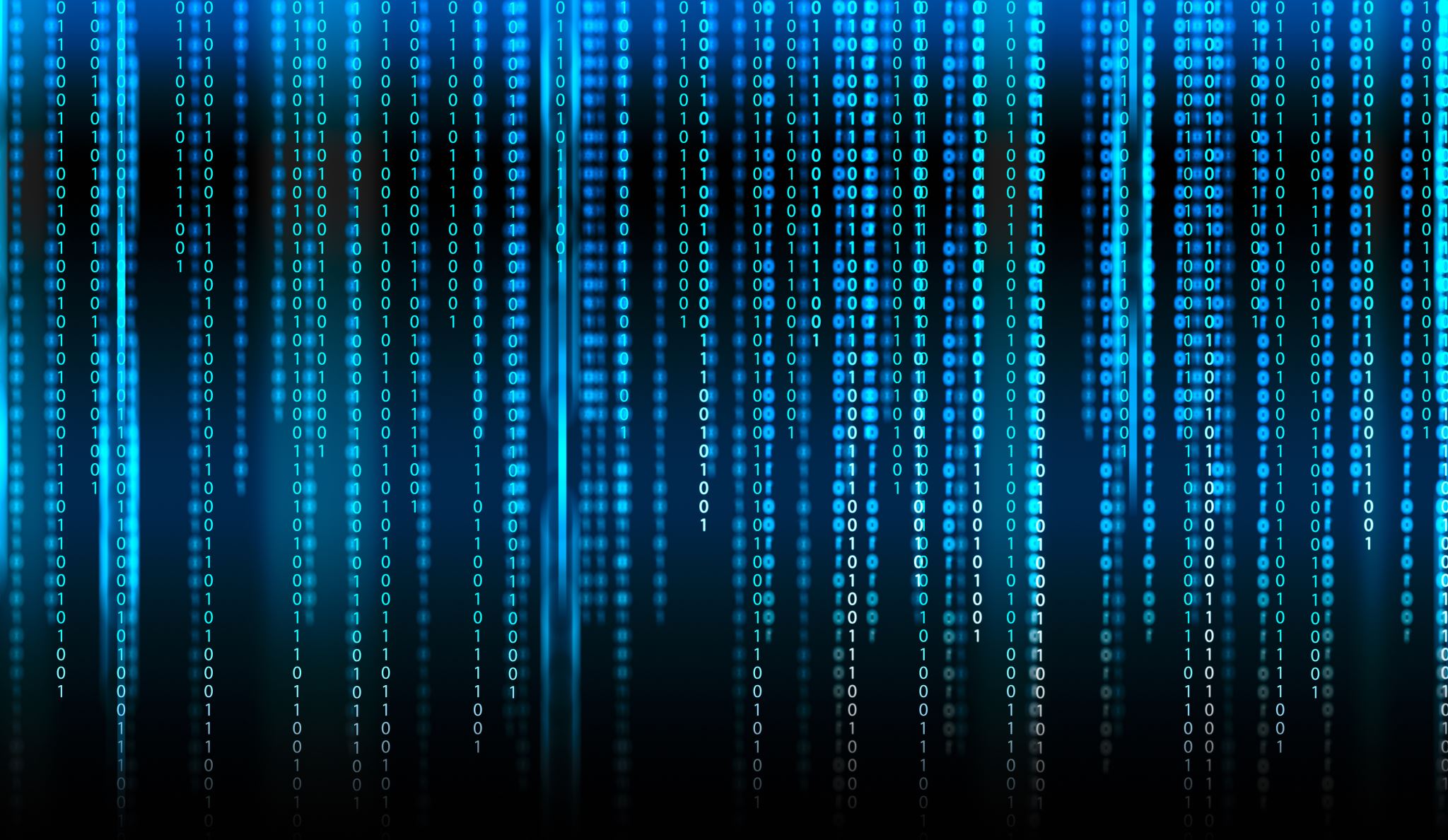 Numeral Systems in Computer Science refer to the numeric base systems used for performing computation, storing and representing data. They include the binary (base-2), decimal (base-10), octal (base-8), and hexadecimal (base-16) systems.
Database systems use decimal numbers for all financial data, dates, and time. In fact, for any numeral data that is input or output in interaction with a user, the decimal system is ordinarily used.
In scientific computing, decimal numbers are essential for complex calculations and computations involving real numbers, representing them more naturally.
For error-correcting codes, the decimal system is used to represent parity bits. In cryptography, decimal numbers are used in key generation operations.
Binary code governs the realm of machine language, the lowest level of programming languages. Each assembly instruction corresponds to a unique binary code, instruction set architecture being processor-specific.
Bit manipulation tasks often utilise binary operations, which can prove more efficient and swift.
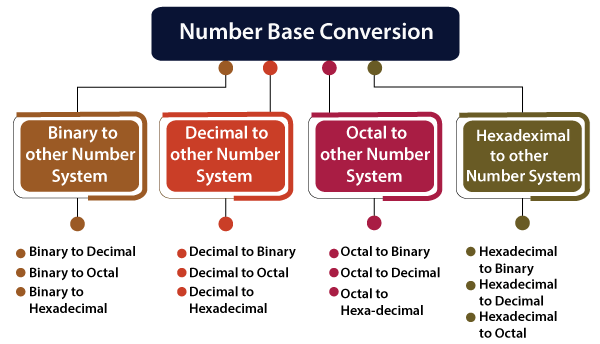 Although machines operate using binary, human-interface devices primarily use the decimal system. It forms the backbone of numeric data in user-centric applications. When processing numeric data, computers convert decimal values into binary and perform computations. The resulting binary data is then transformed back into decimal form for user-friendly output.
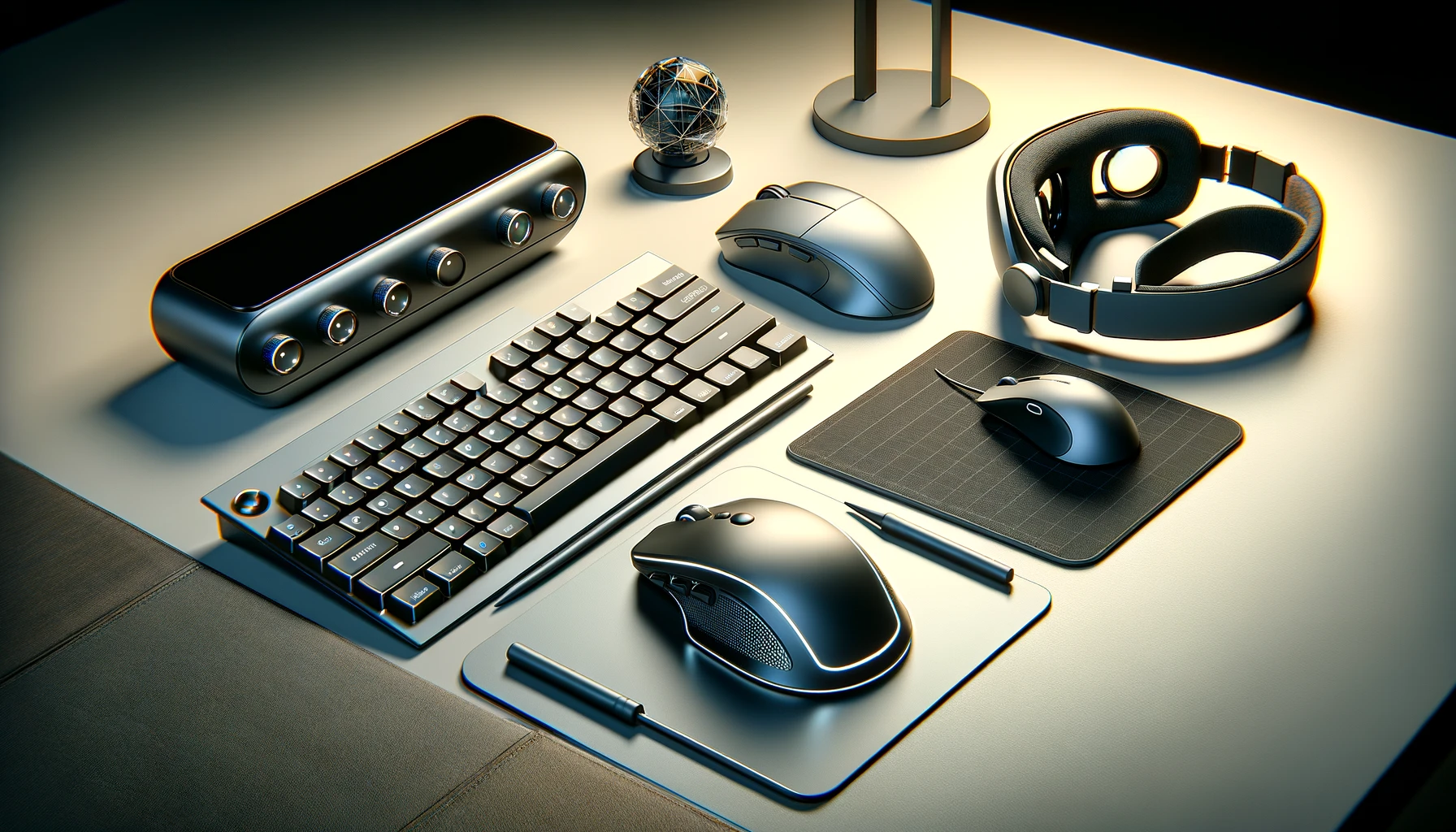 Binary to Decimal
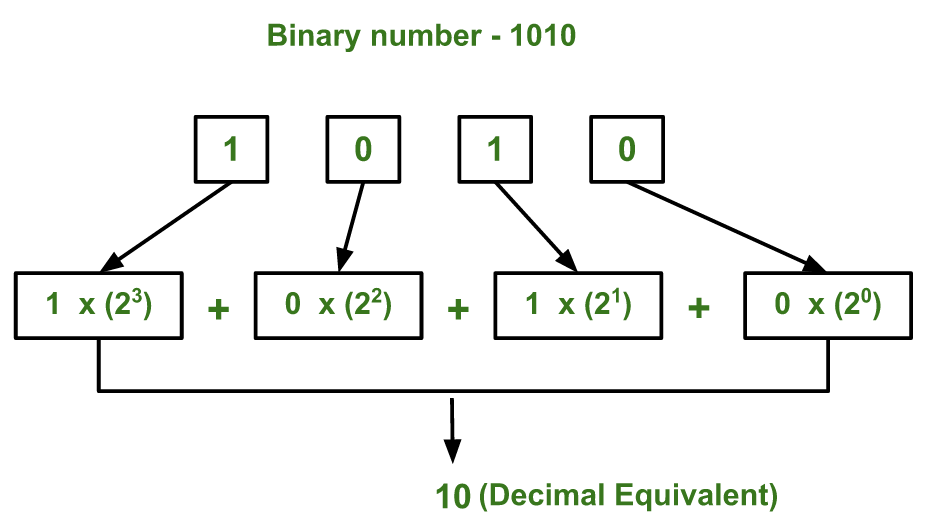 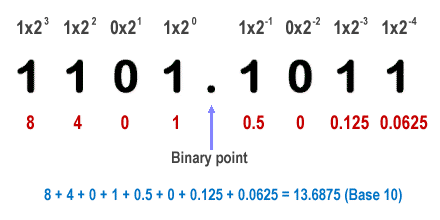 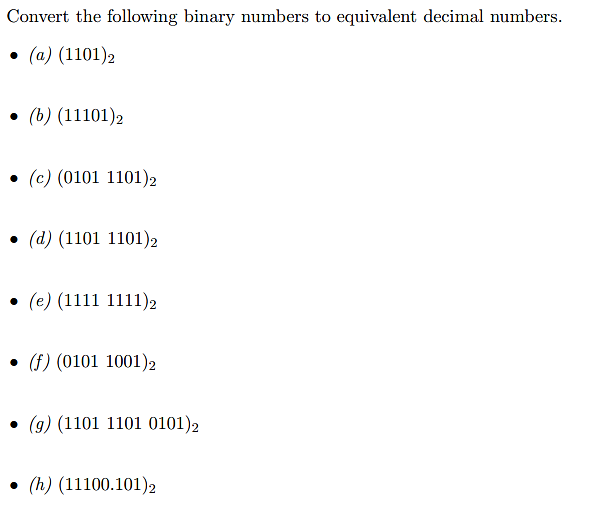 Successive Division Method
Decimal Number:
LSB (Least significant bit)
MSB (Most significant bit)
Decimal Number:
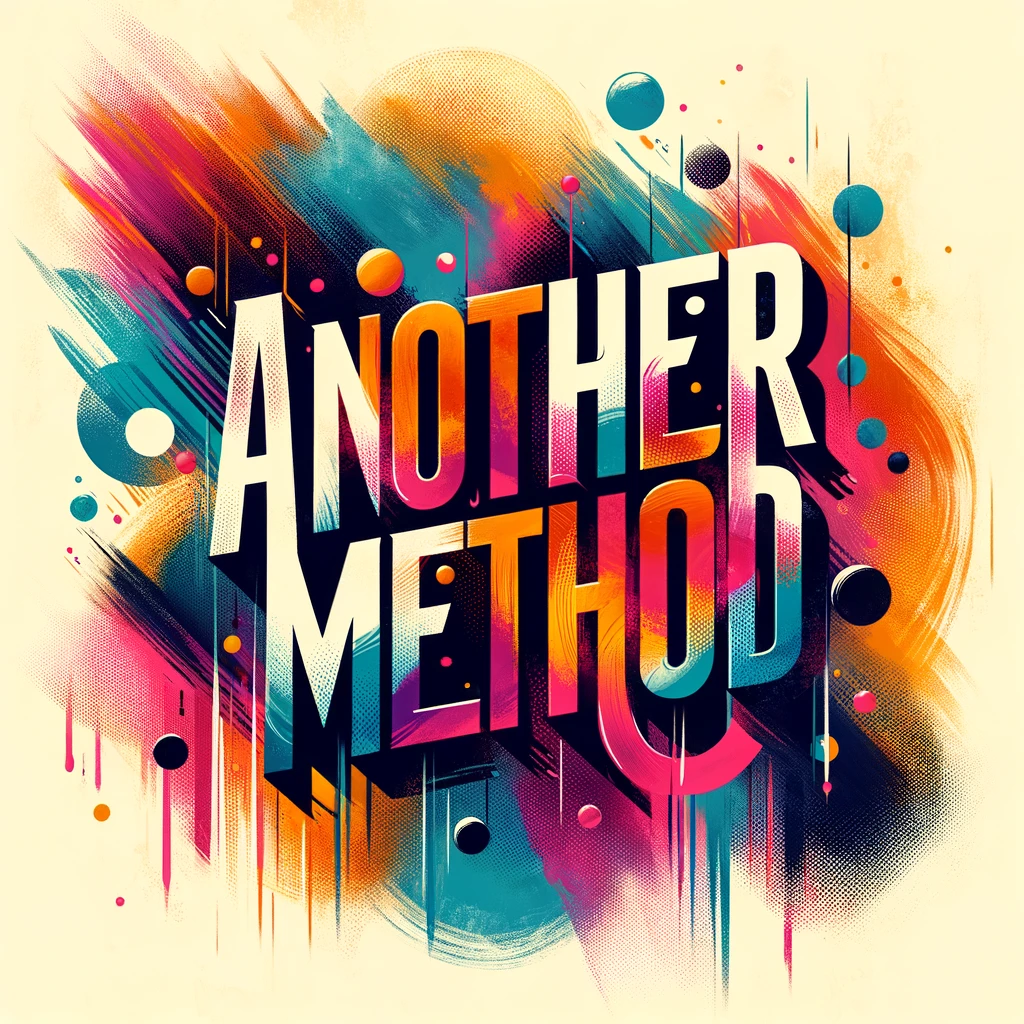 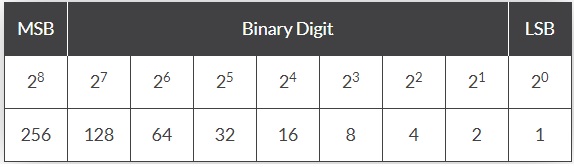 Decimal Number:
Highest base 2 number, that is less than 75 is 64:
Highest base 2 number, that is less than 11 is 8:
Decimal Number:
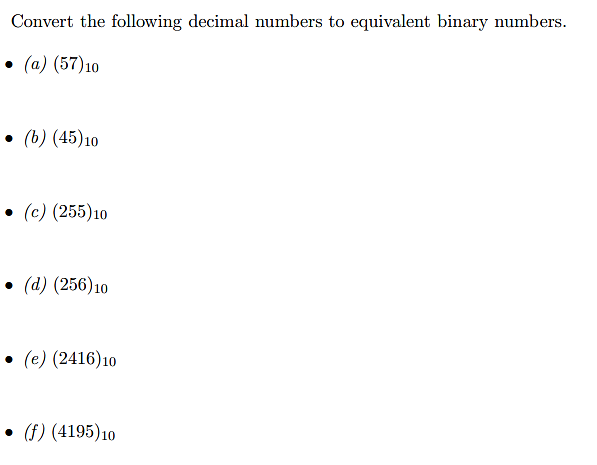 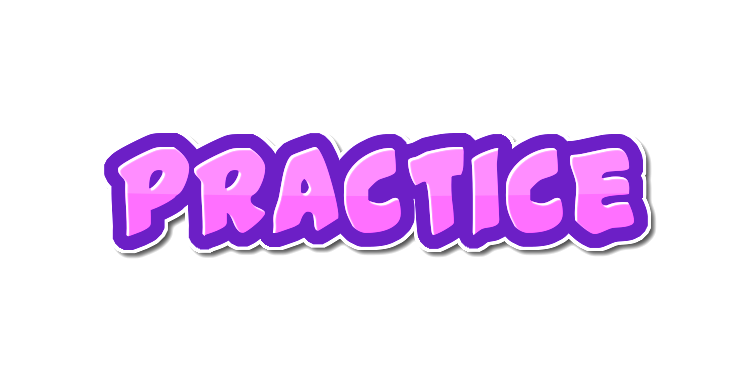 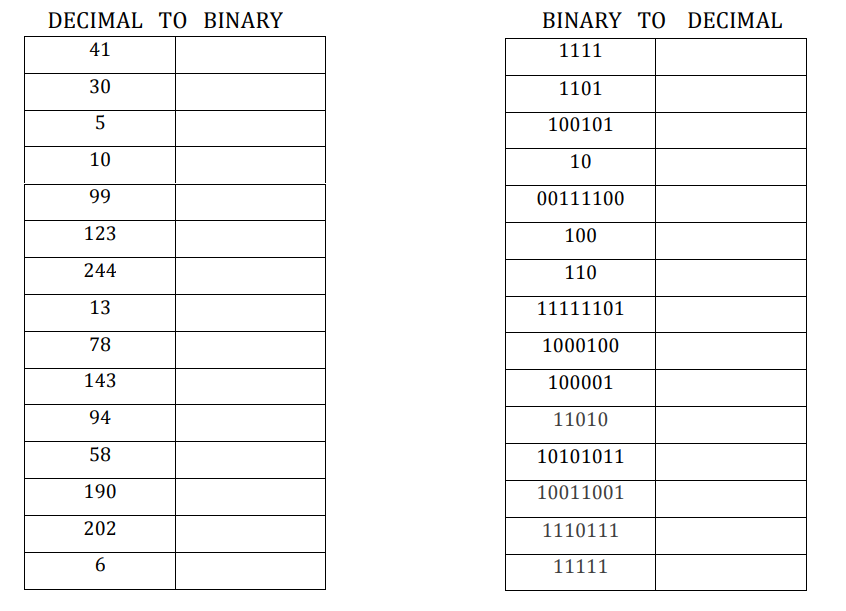 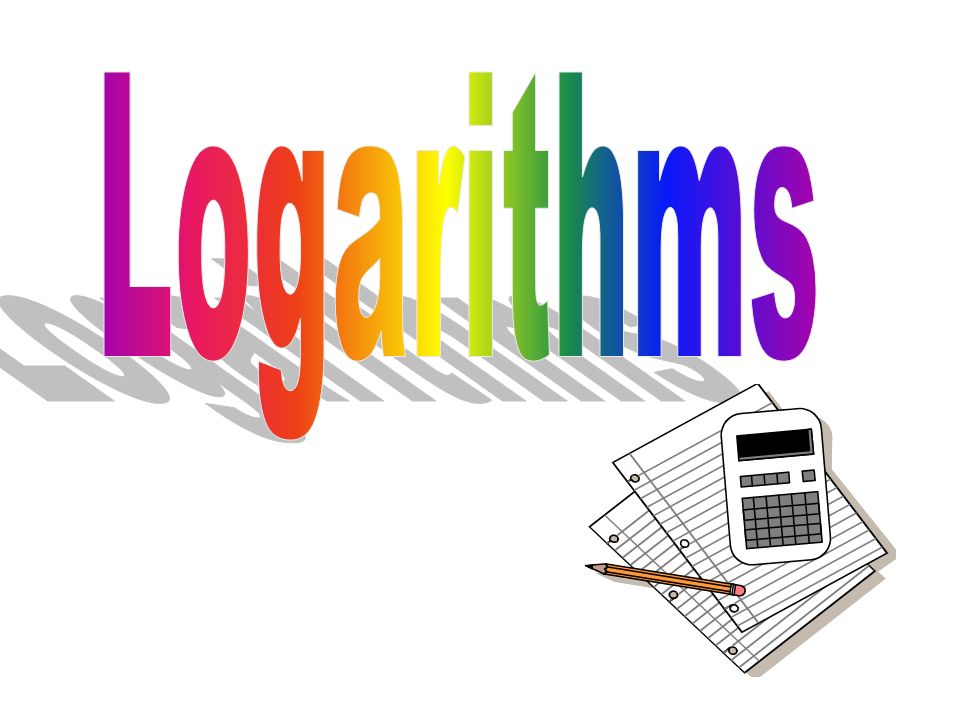 Logarithms play a crucial role in various aspects of computer science, from algorithms and data structures to cryptography and information theory.
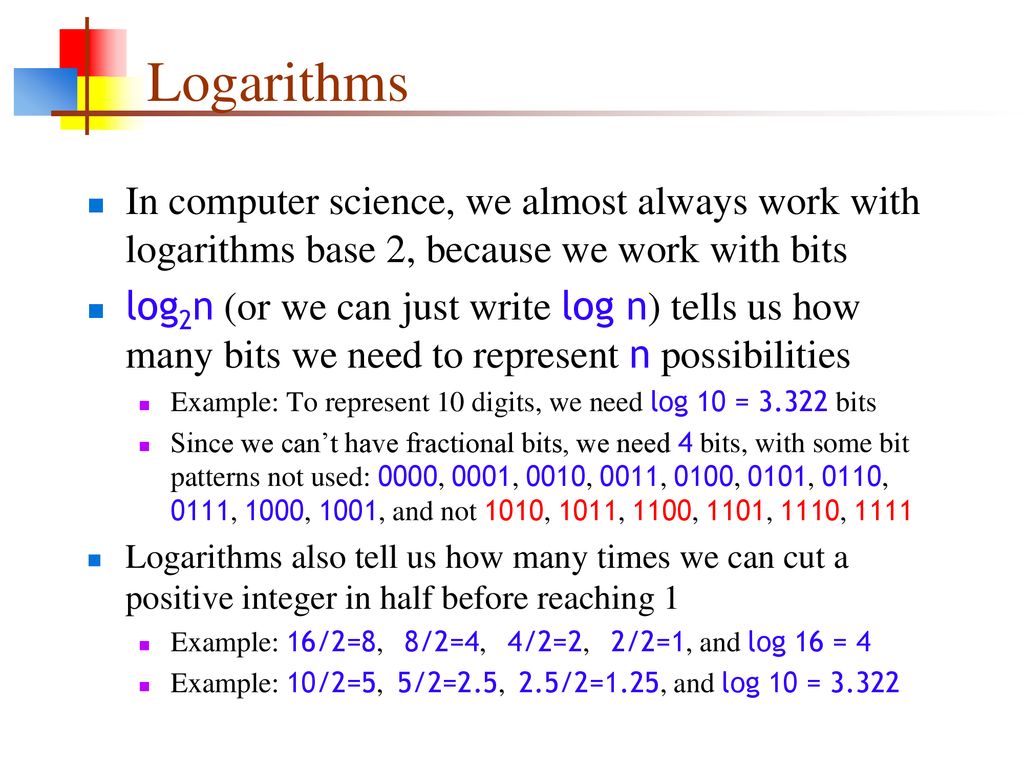 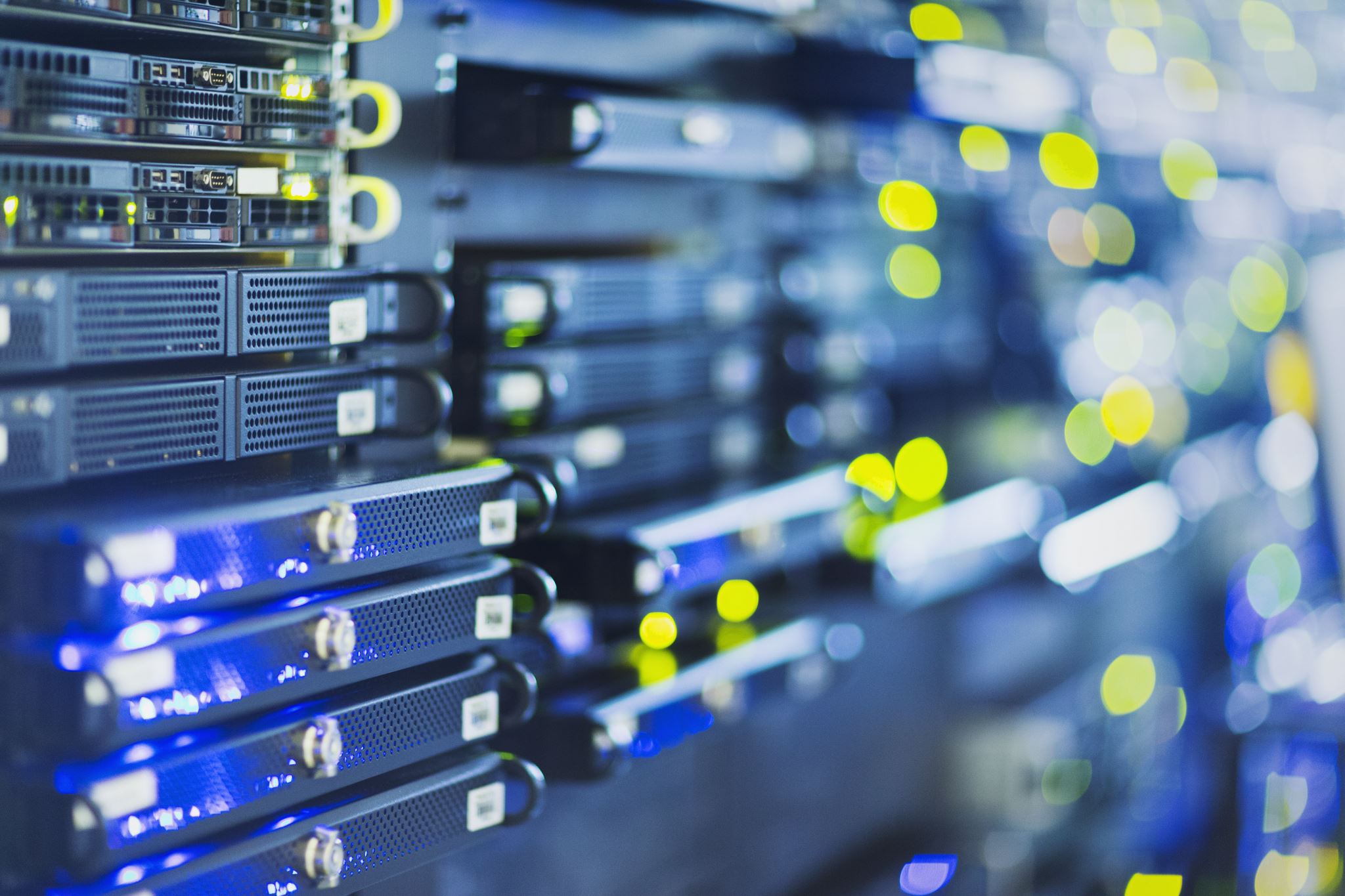 Data compression
Ever wondered how such large data obtained from various organizations and governments is stored and used? Storing such large data requires various storage devices, which will still be insufficient. In that case, the data compression technique is used, which uses logarithms to simplify and compress the data. 

The data is compressed using different coding processes, such as arithmetic, transform, Huffman, Delta, entropy, Shannon-Fano, run-length encoding, etc., based on logarithm and its application.
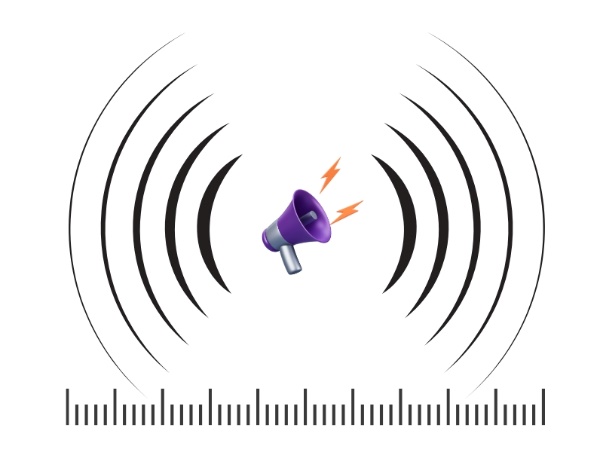 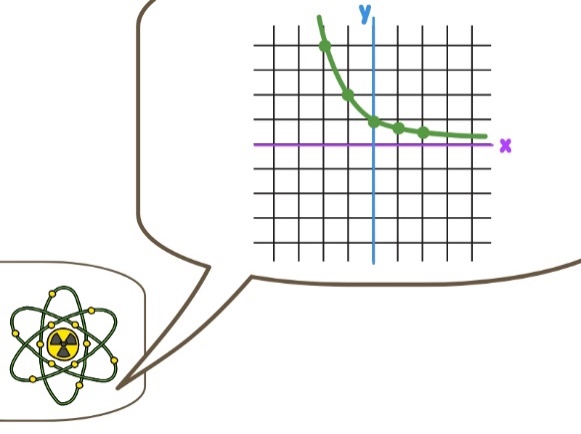 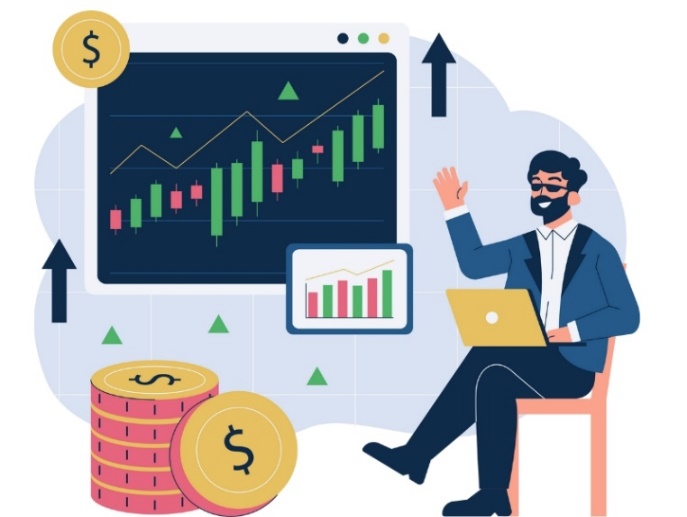 Measuring the sound intensity
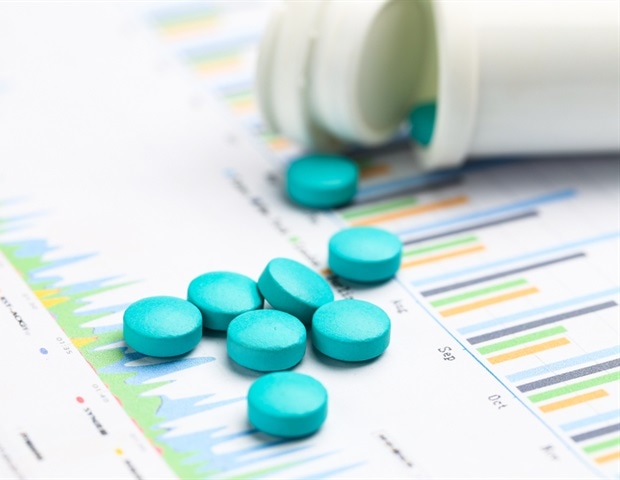 Studying the process of decay of radioactive elements
Stock market analysis
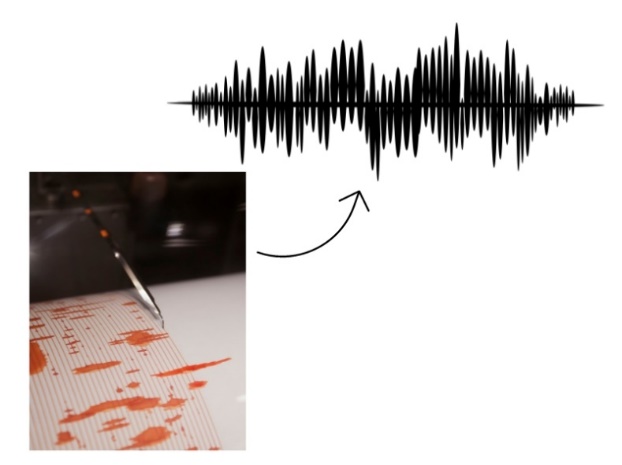 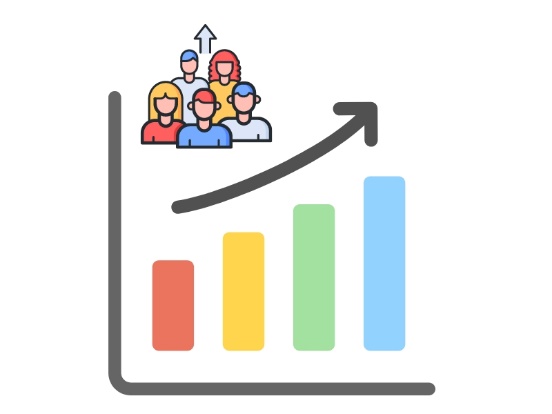 Analyzing drug concentrations in medicines
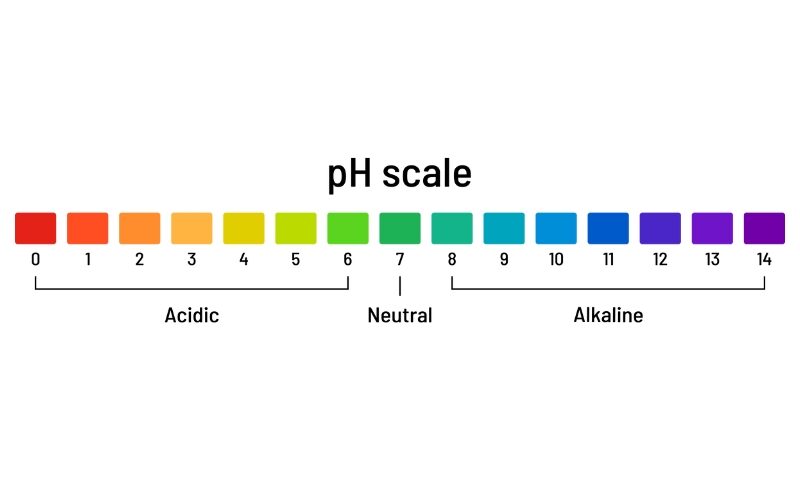 Assessing the magnitude of earthquakes using the Richter scale
Calculating the growth of the human species or other living species
Measuring pH levels of chemicals
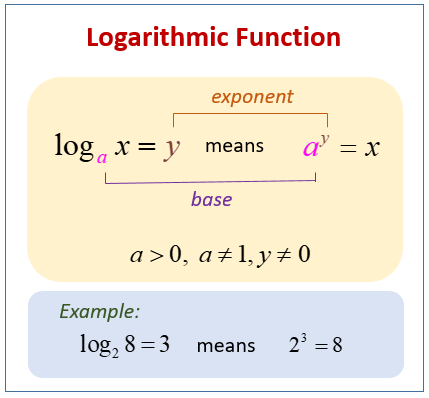 List of logarithm rules
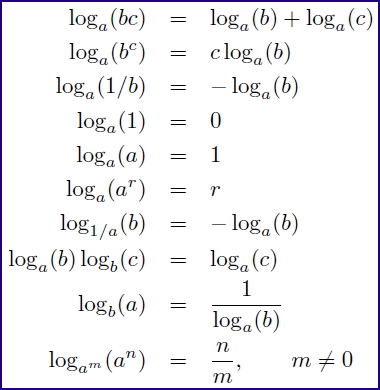 Graph of logarithmic functions
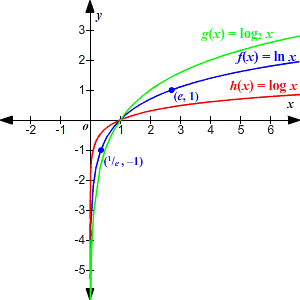 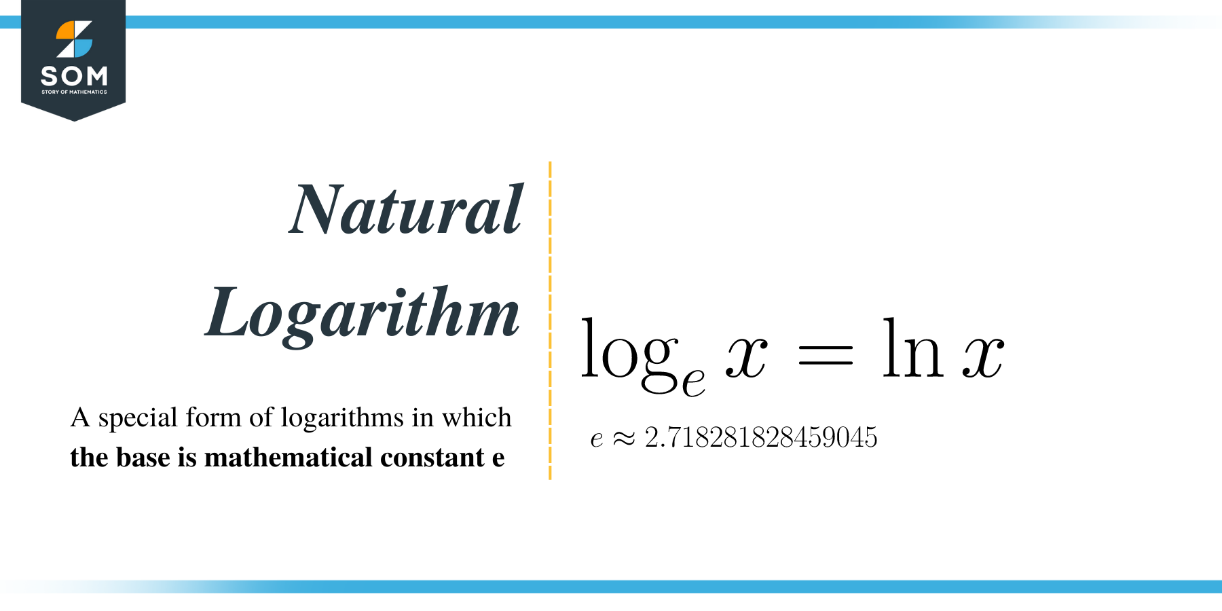 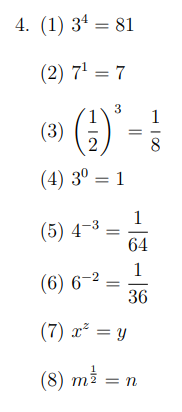 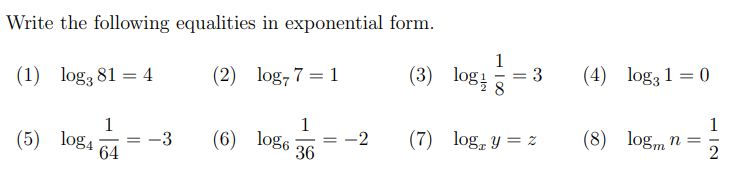 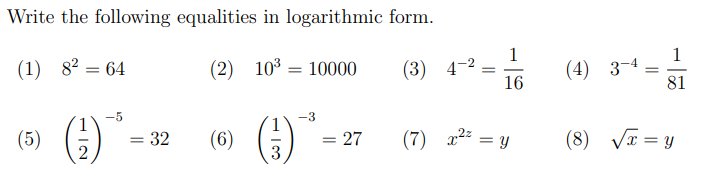 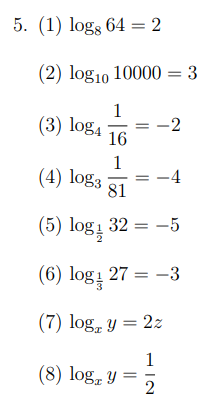 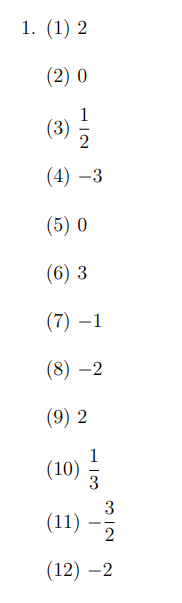 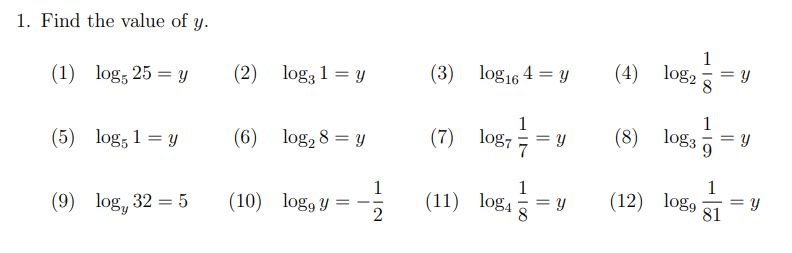 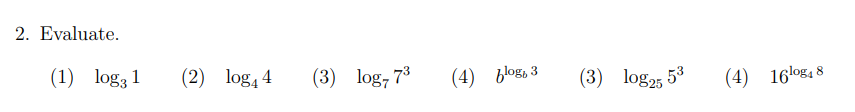 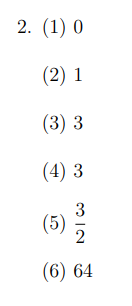 (5)
(6)
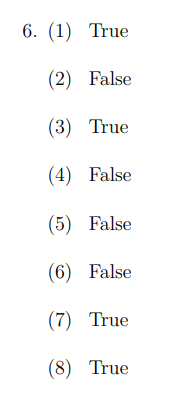 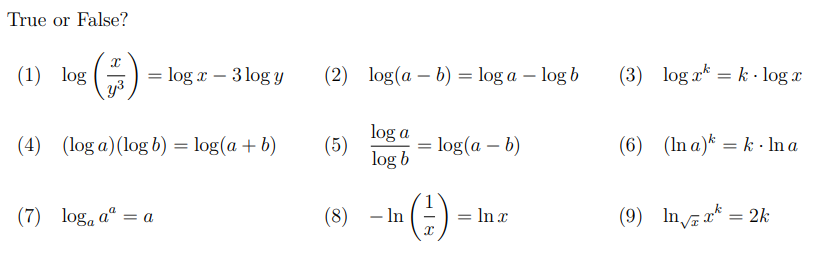 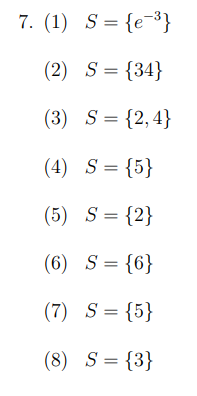 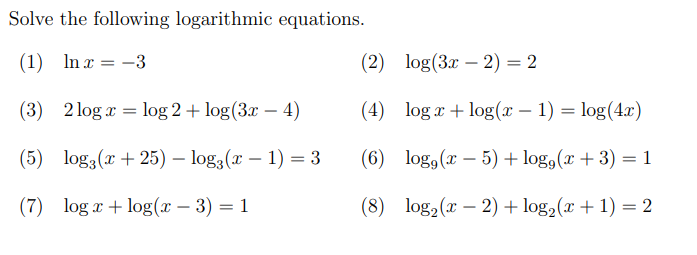 Graphing Logarithmic Functions
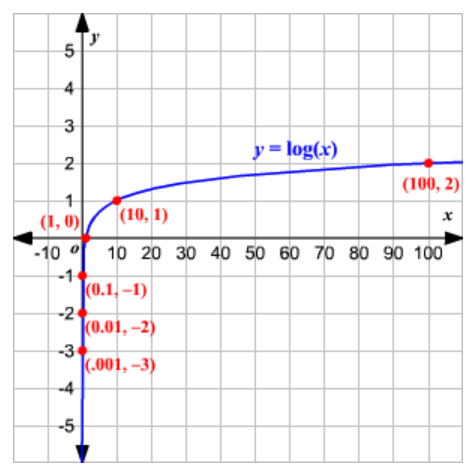 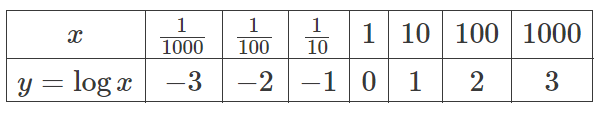 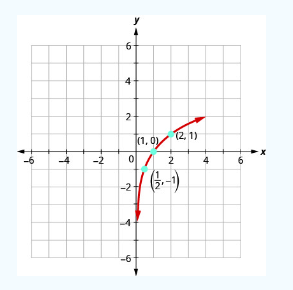 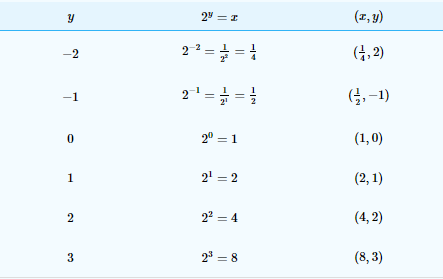 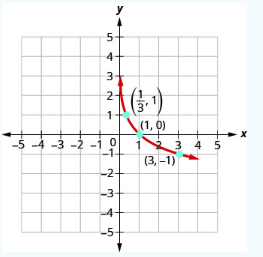 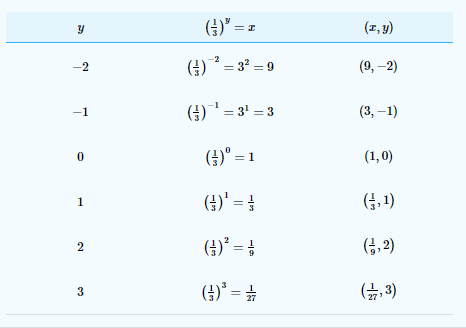 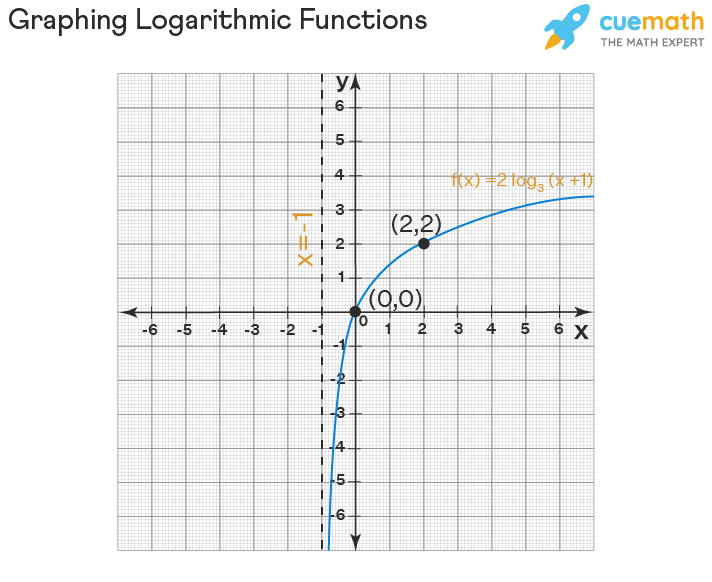 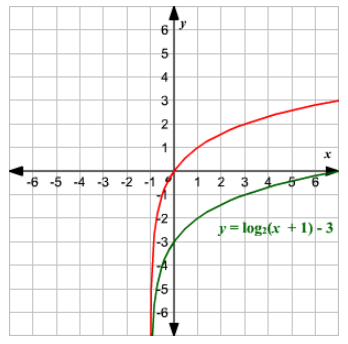 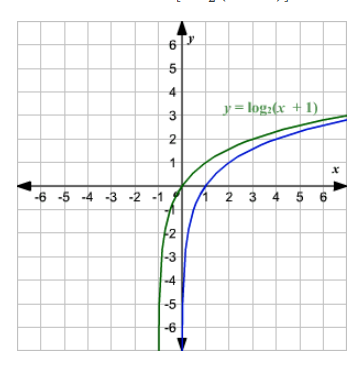 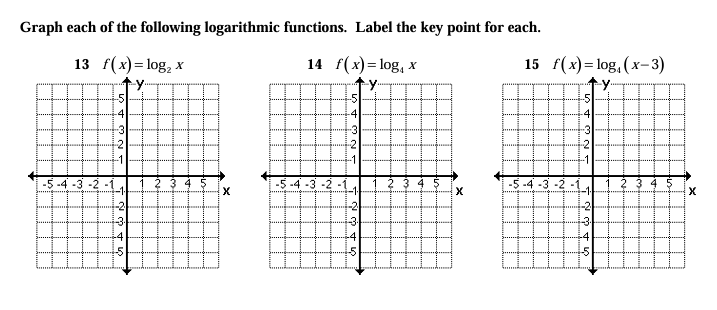 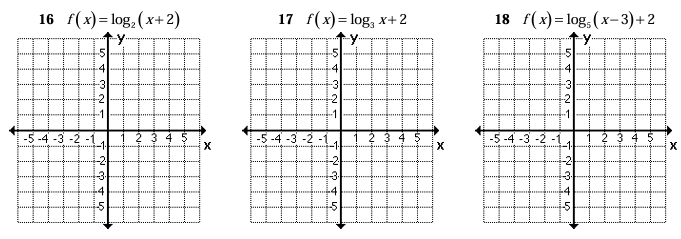 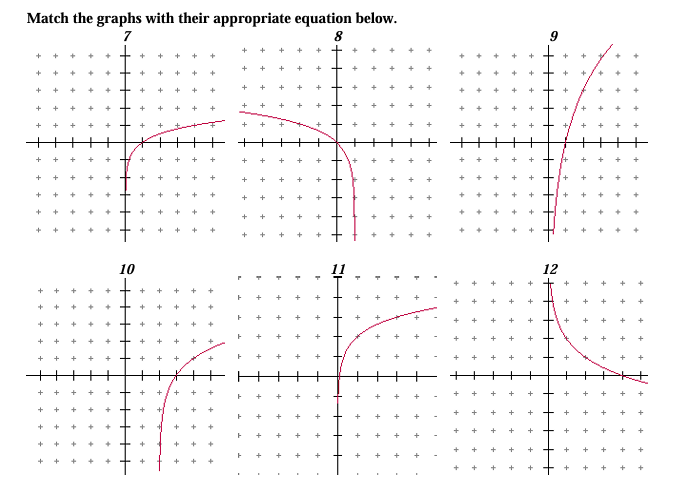 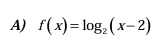 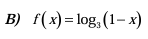 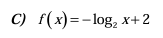 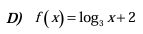 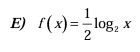 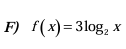 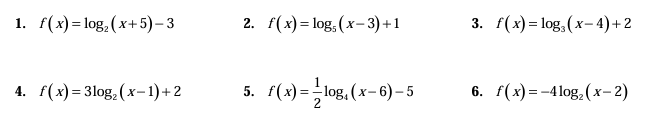